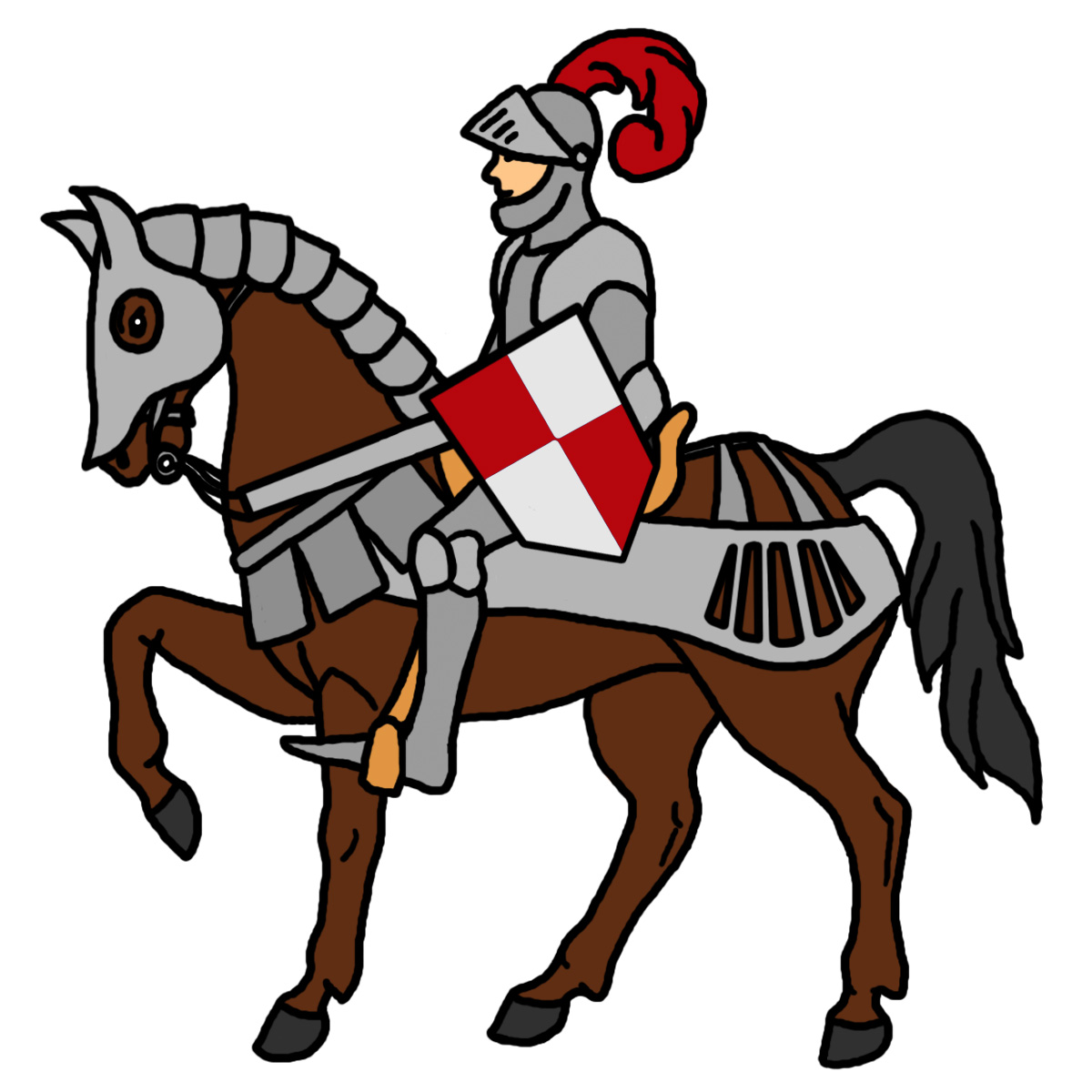 What does a knight ride on?
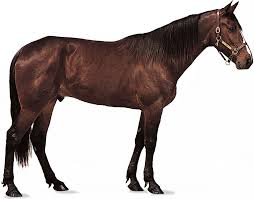 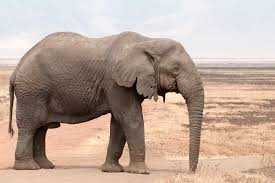 an elephant
a horse
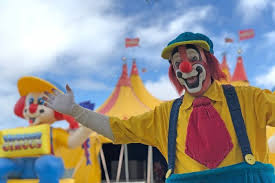 What do you see at the circus?
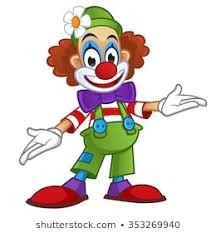 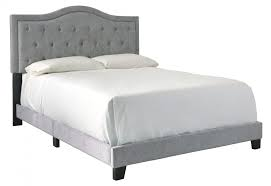 a clown
a bed
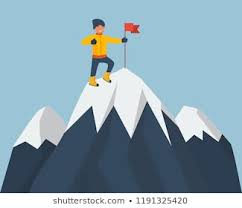 What does a mountain climber climb?
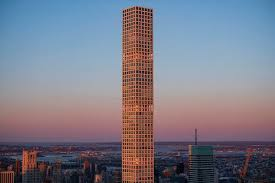 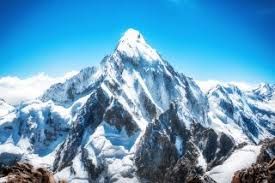 a mountain
a building
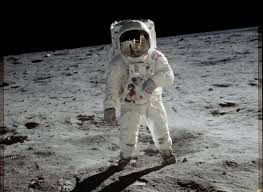 Where do astronauts fly?
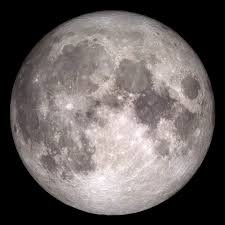 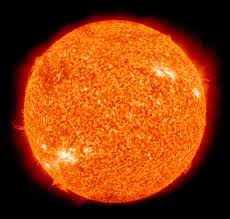 to the sun
to the moon
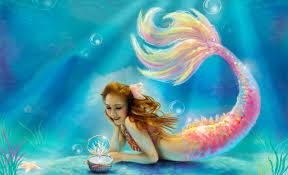 Where does a mermaid live?
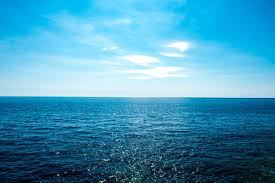 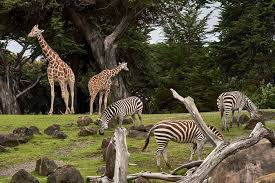 at the zoo
in the ocean
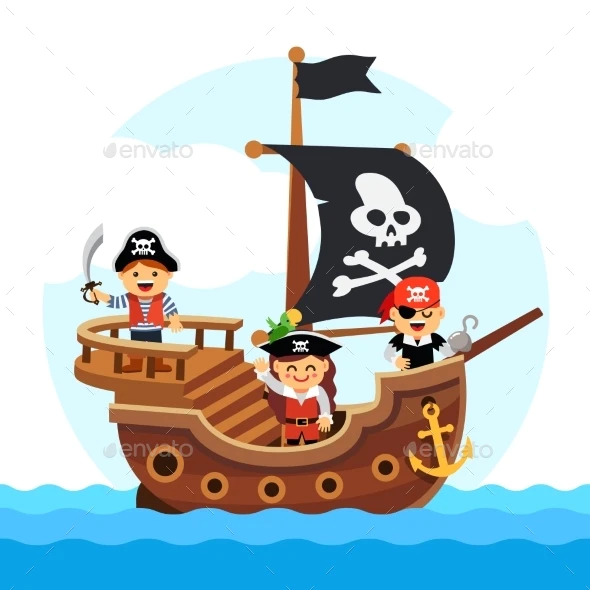 What does a pirate sail?
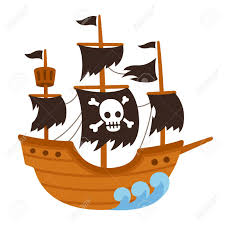 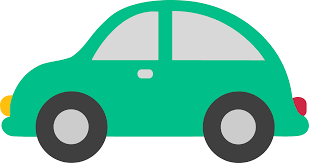 a ship
a car